How the Sharemarket Works
Share Trading
Share trade occurs when both a buyer and seller agree on a price per share.
Trade
Buyer A has placed the highest “bid”. For a trade to take place there needs to be a seller wishing to sell the shares at $1 per share and that is Seller E. 

The lowest price a seller is willing to accept for their stock is sometimes called the “Ask” price (because that is the price that the seller is “asking” for the stock).
When will a trade take place?
What will Seller D & E need to do?
Factors that can Influence Price
Company performance
Company management
Takeovers
Technological Innovation
Factors that Influence the Sharemarket Overall
Interest Rates
Exchange Rates
Government Policies
Commodity Prices
Other Financial Markets and Economies
Bull vs Bear Market
A bull market is a rising sharemarket. A “bull” tosses market prices up. 
A bear market is a falling market. A “bear” claws market prices down.
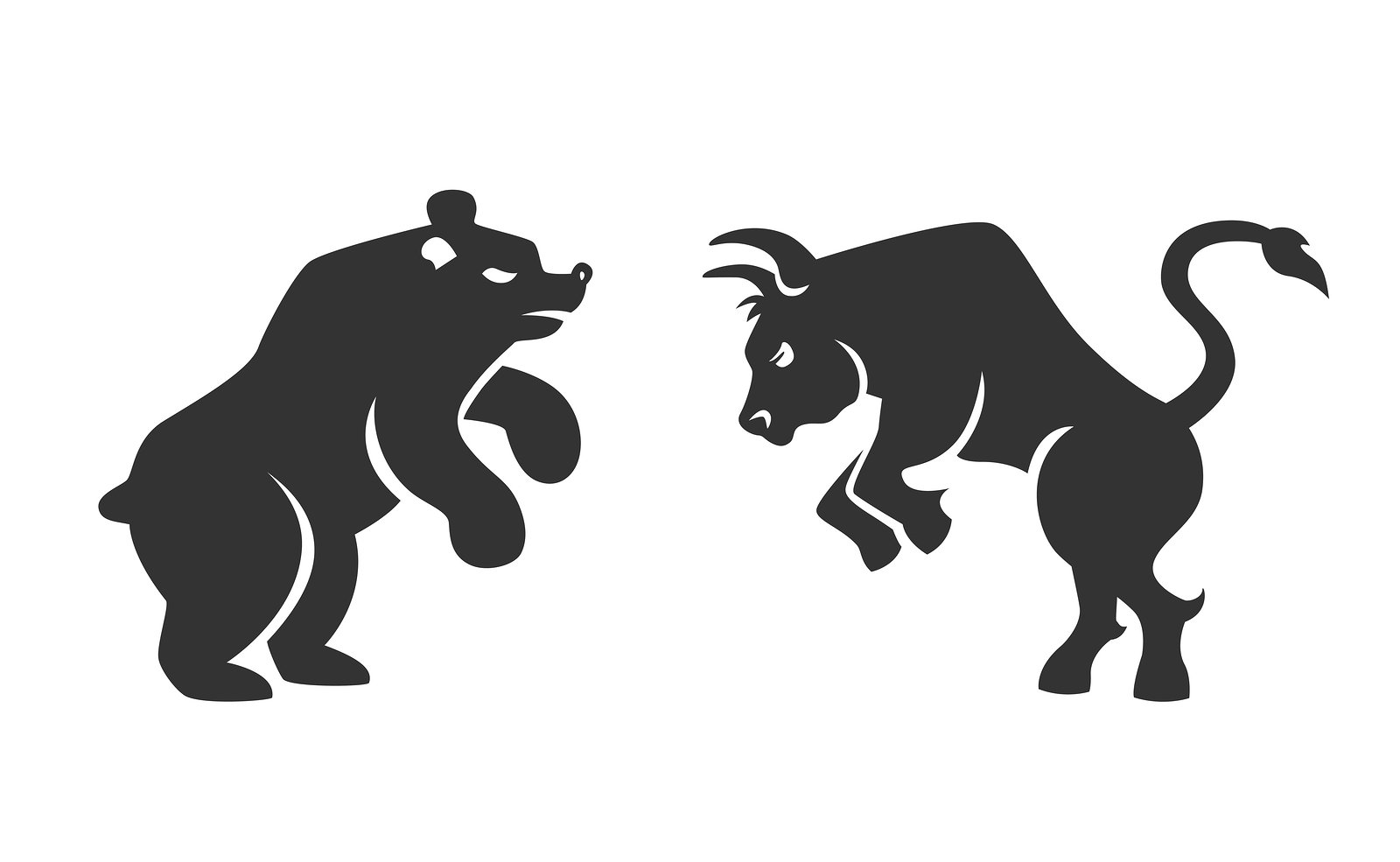 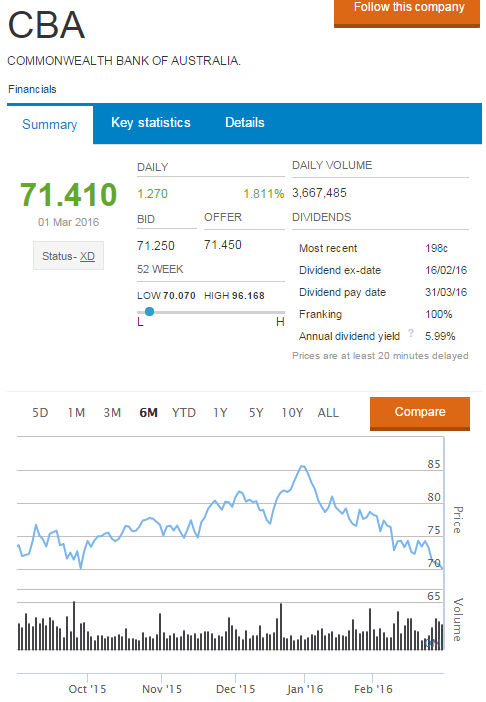 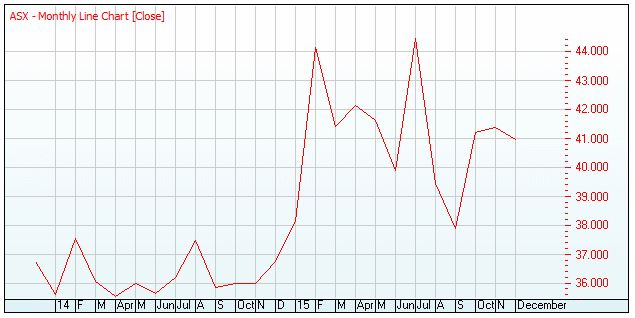